El lenguaje y los problemas del conocimiento. Noam Chomsky
Uno puede suponer que un verbo transitivo simplemente relaciona dos términos, su sujeto y su objeto, sin ninguna asimetría de estructura.
En realidad esto es lo que se supone cuando se construyen lenguas formales para los propósitos de la lógica y las matemáticas, así como para las lenguas propuestas. 
Las lenguas formales son construidas de esta manera por razones de simplicidad y para facilitar la inferencia, pero todo implica que las lenguas humanas no siguen los principios habituales en la lógica moderna, sino que se tienen a que la oración tiene un sujeto y un predicado, donde puede consistir en u verbo y su objeto o un verbo y un complemento oracional.
Esta simetría constituye una propiedad del lenguaje humano pero no una propiedad necesaria del lenguaje.
A medida que la lengua se desarrolla en la mente, el niño llega a hacer suyo el principio de que un verbo transitivo y un objeto forman un sintagma como cuestión de necesidad biológica, y luego el principio de la teoría del ligamento, determina la interpretación de oraciones mediante un proceso computacional de inferencia inconsciente.
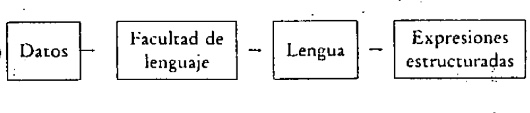 La facultad del lenguaje es un componente de la mente que parte de la herencia biológica humana. 
Alimentada de datos, la facultad del lenguaje del niño, forma una lengua que suministra representaciones estructuradas de expresiones lingüísticas que determinan su sonido y significado.
La tarea de la lingüística es descubrir la naturaleza de los elementos.
La adquisición del lenguaje
(Miquel Serra)
El lenguaje y los problemas del conocimiento
(Noam Chomsky)